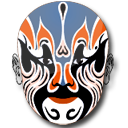 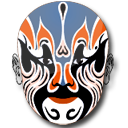 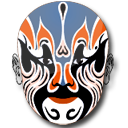 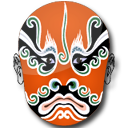 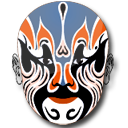 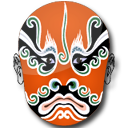 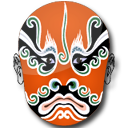 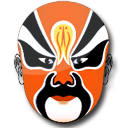 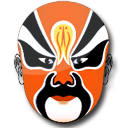 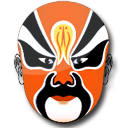 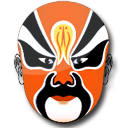 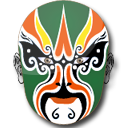 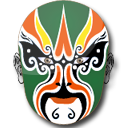 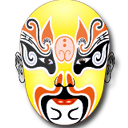 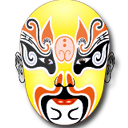 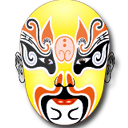 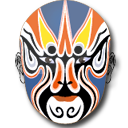 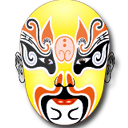 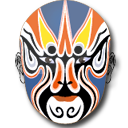 Today, let’s make our own masks!
制作脸谱
https://www.youtube.com/watch?v=Rxu3c2y-EGc
yóu  cǎi 
油 彩
greasepaint
Dress up
https://www.youtube.com/watch?v=m9bLFcq33S4
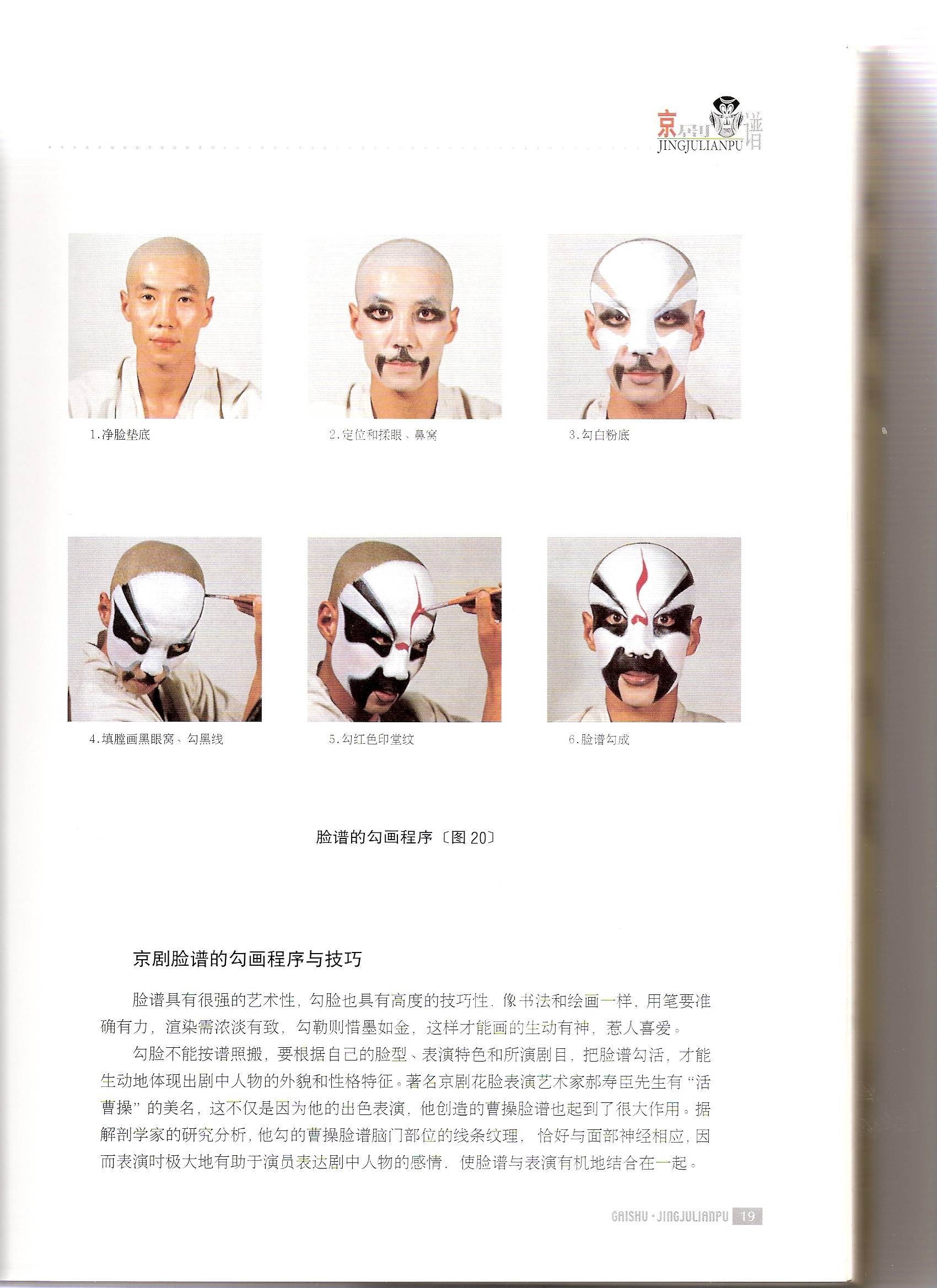 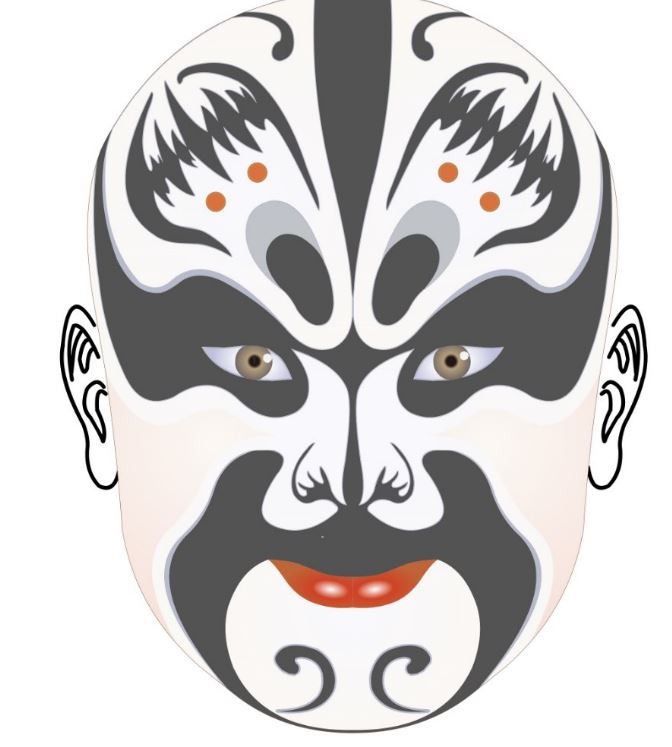 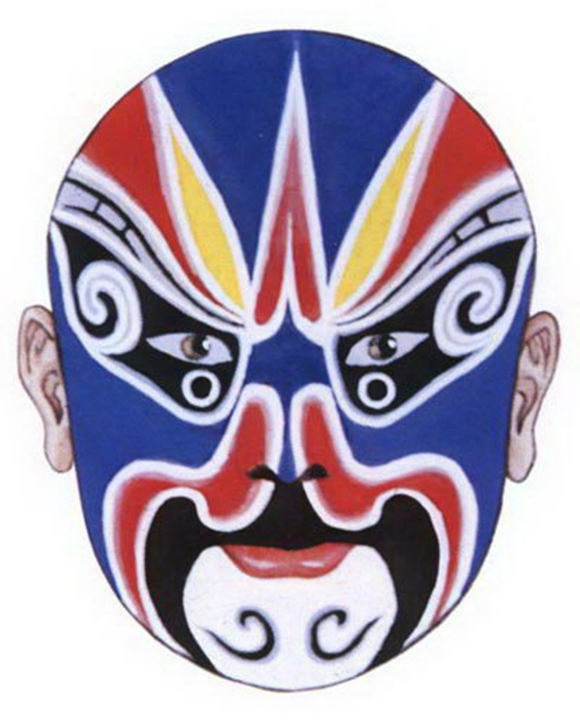 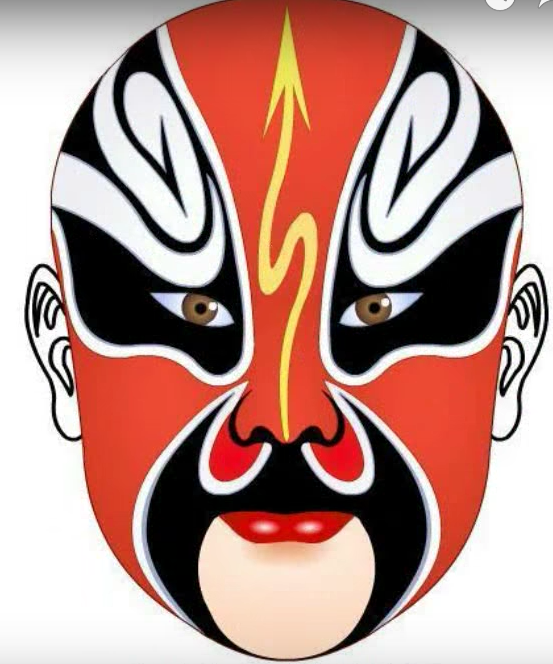 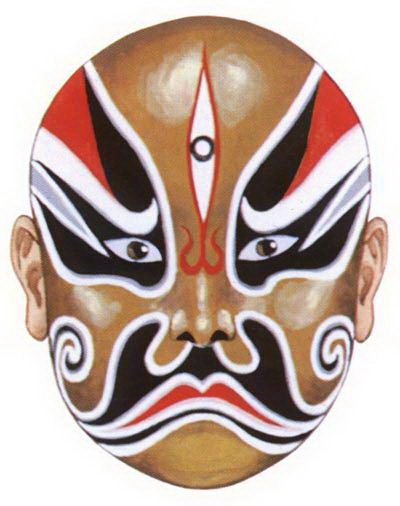 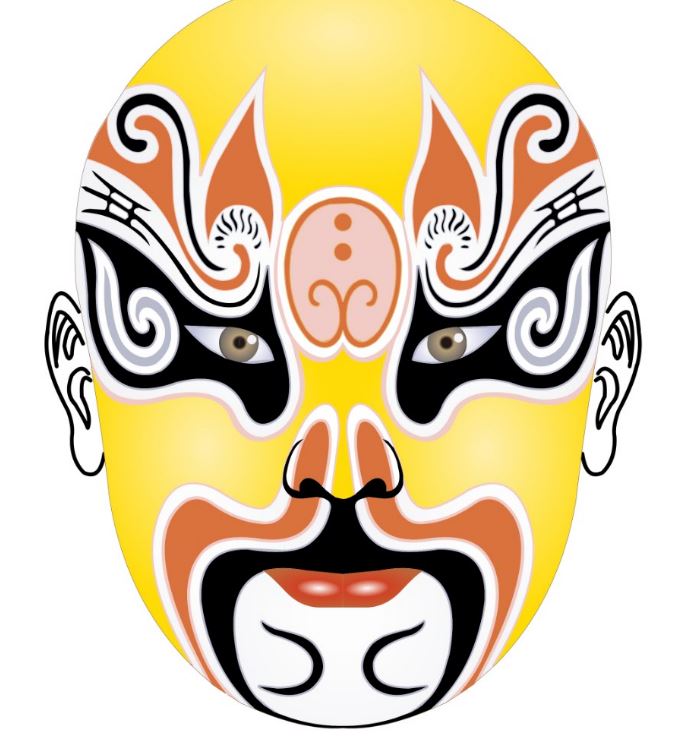 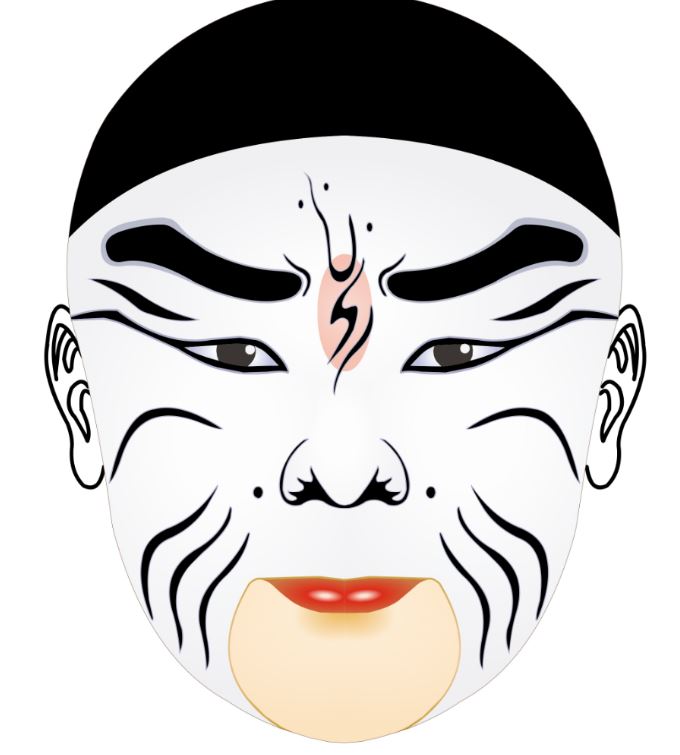 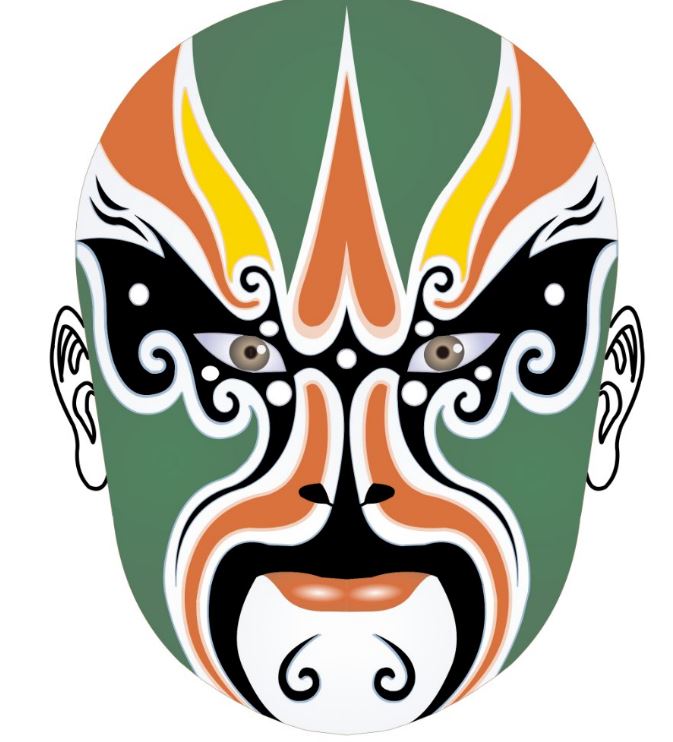 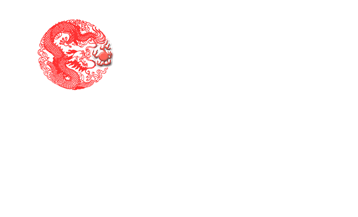 Let’s draw a face mask together!
Design a face mask and talk about the character features and personality your design indicates.
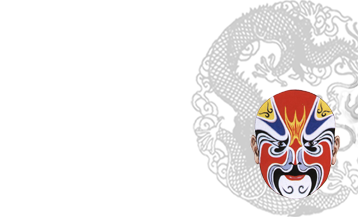 [Speaker Notes: 素材天下 sucaitianxia.com PPT模板免费下载无需注册]
Steps
1. You can use a piece of paper to design the graphic pattern of the mask. Use a pencil to do it.
2. Pay attention to the bilateral symmetry.
3. Colour your mask, start with the colourful parts.
4.  Fill in the white parts in the end.
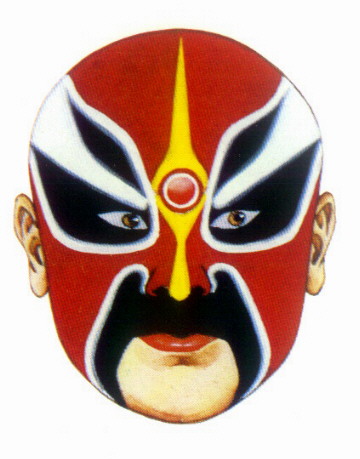 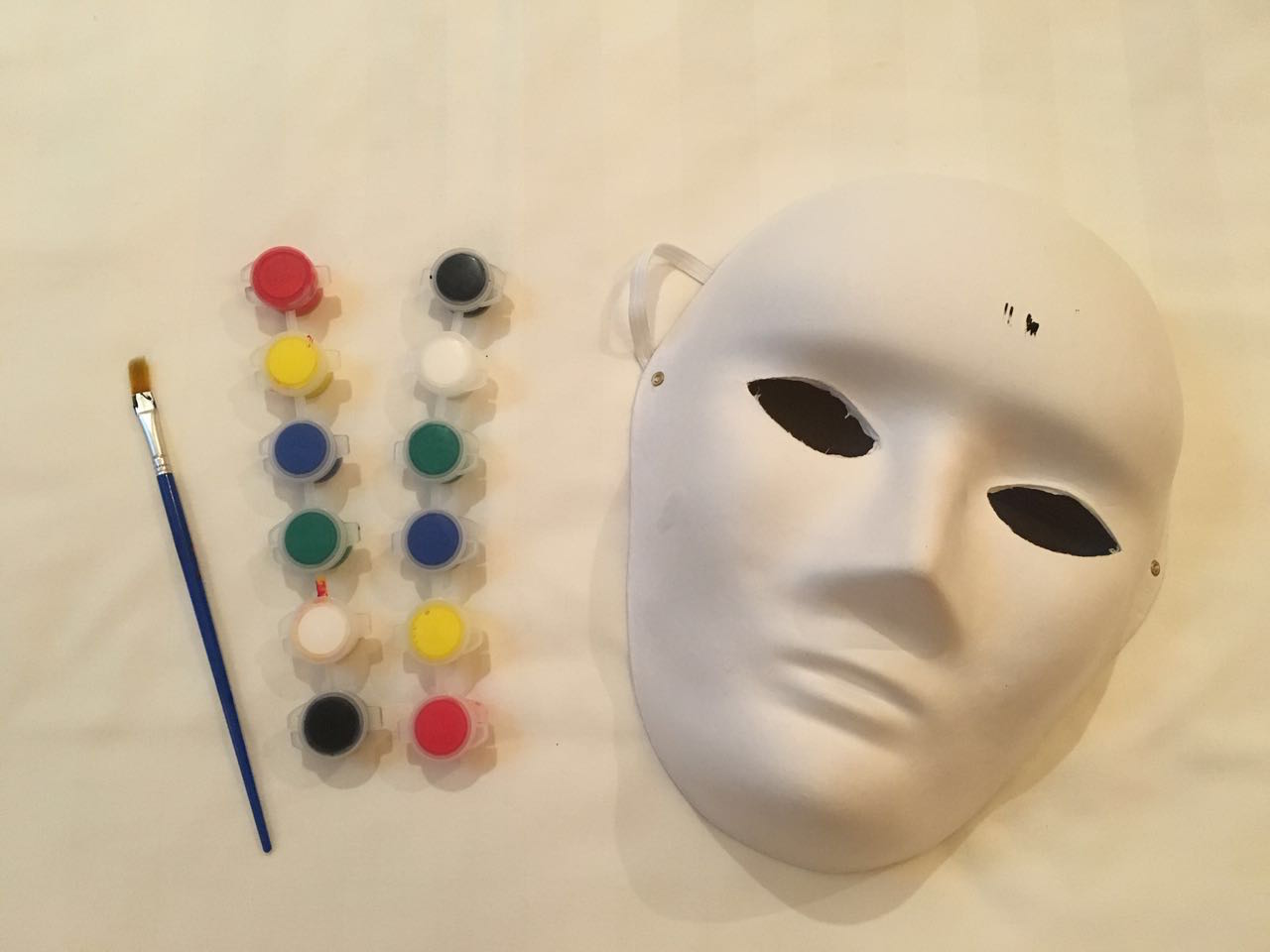 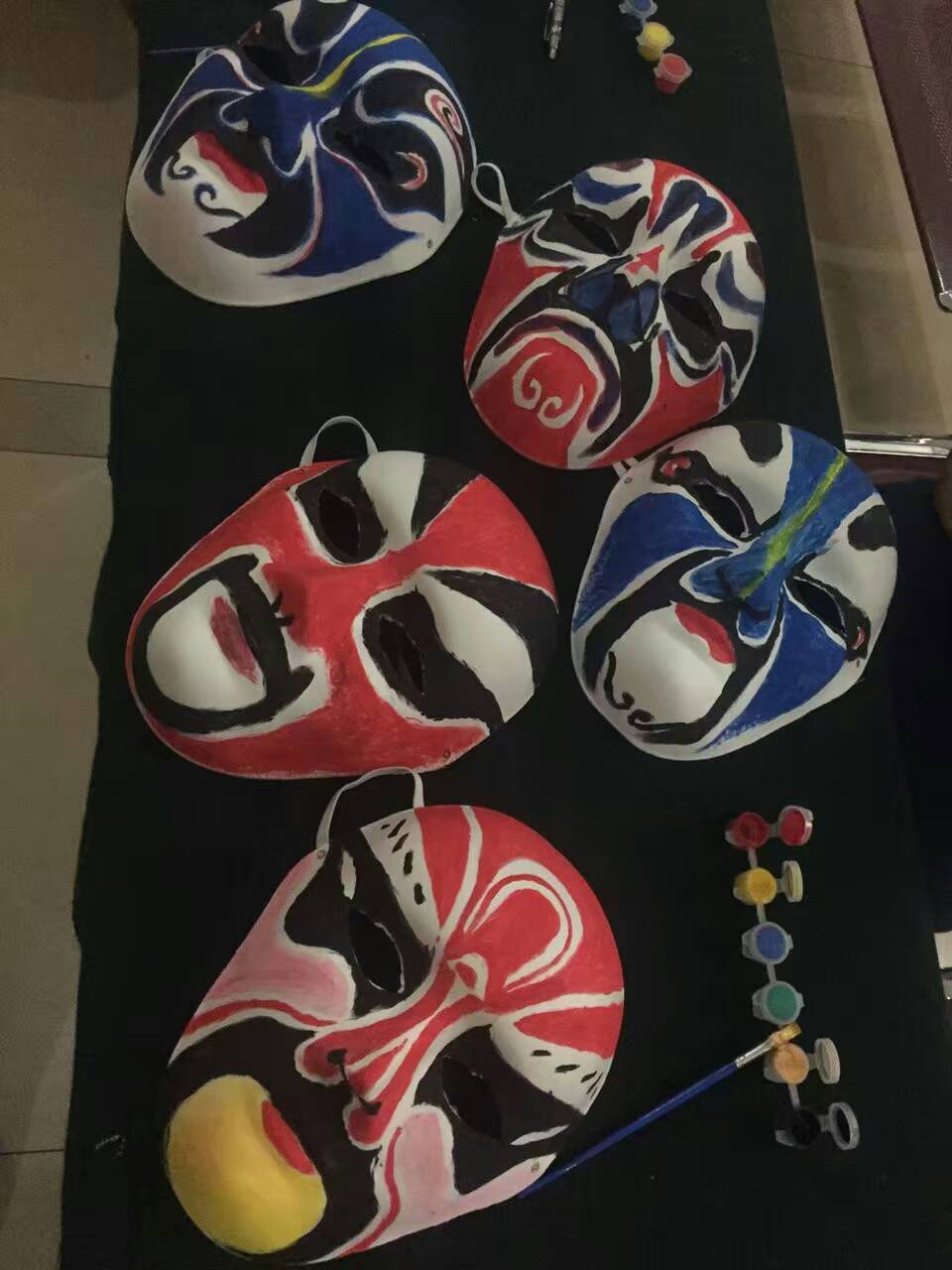 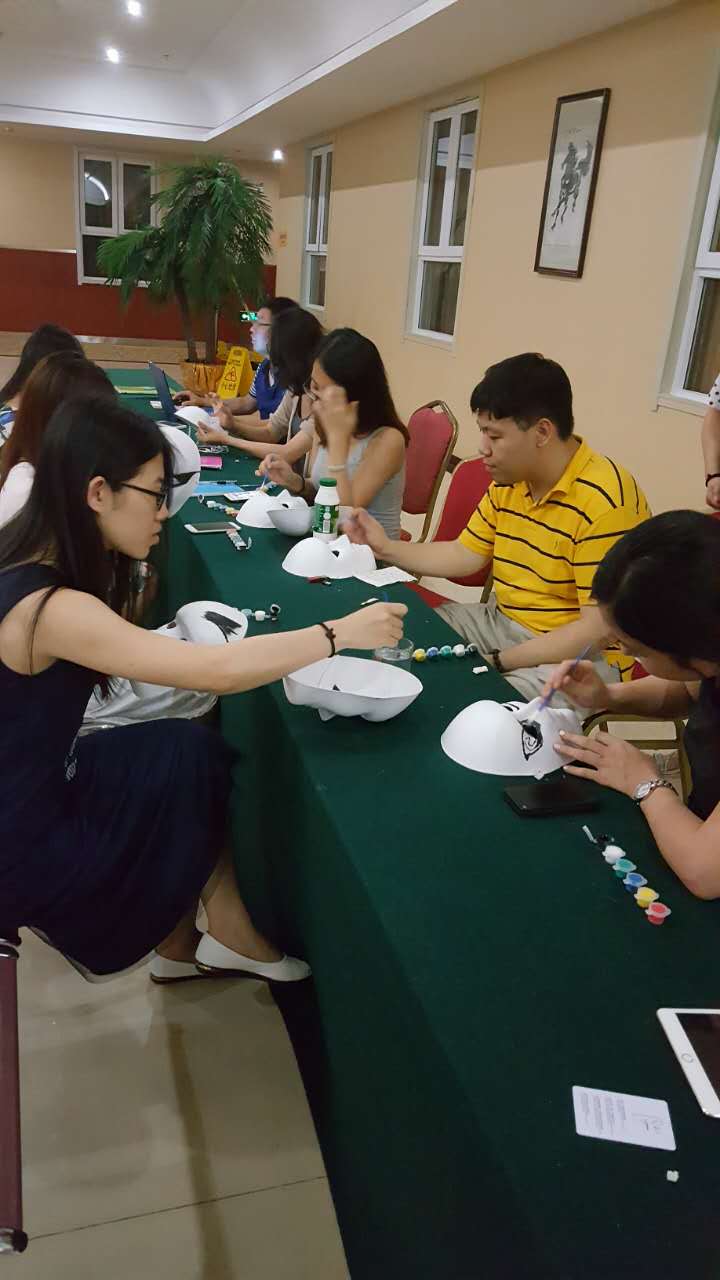 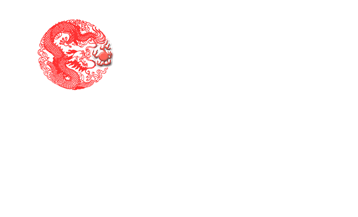 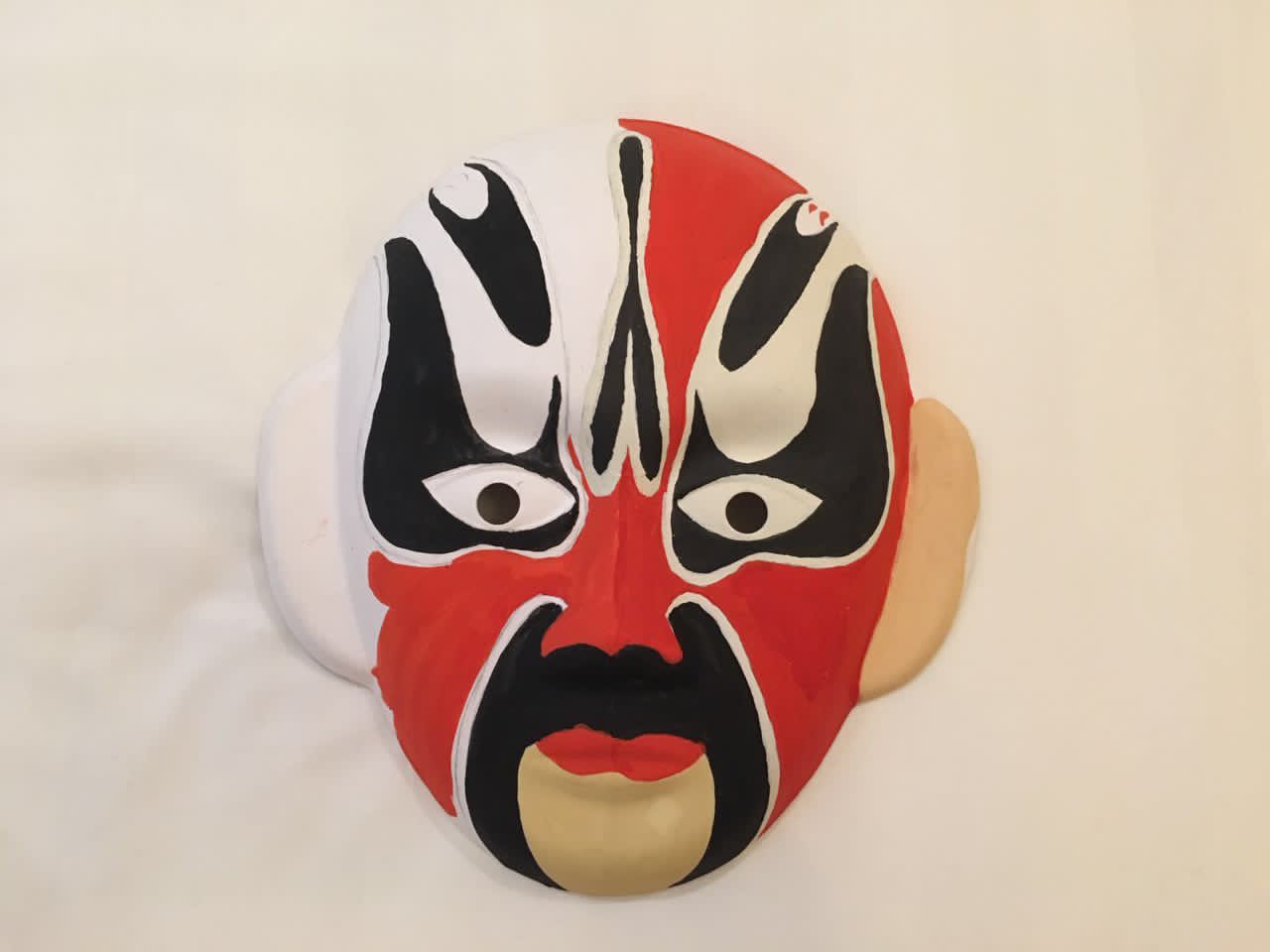 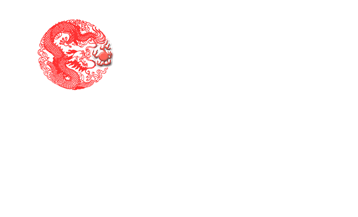 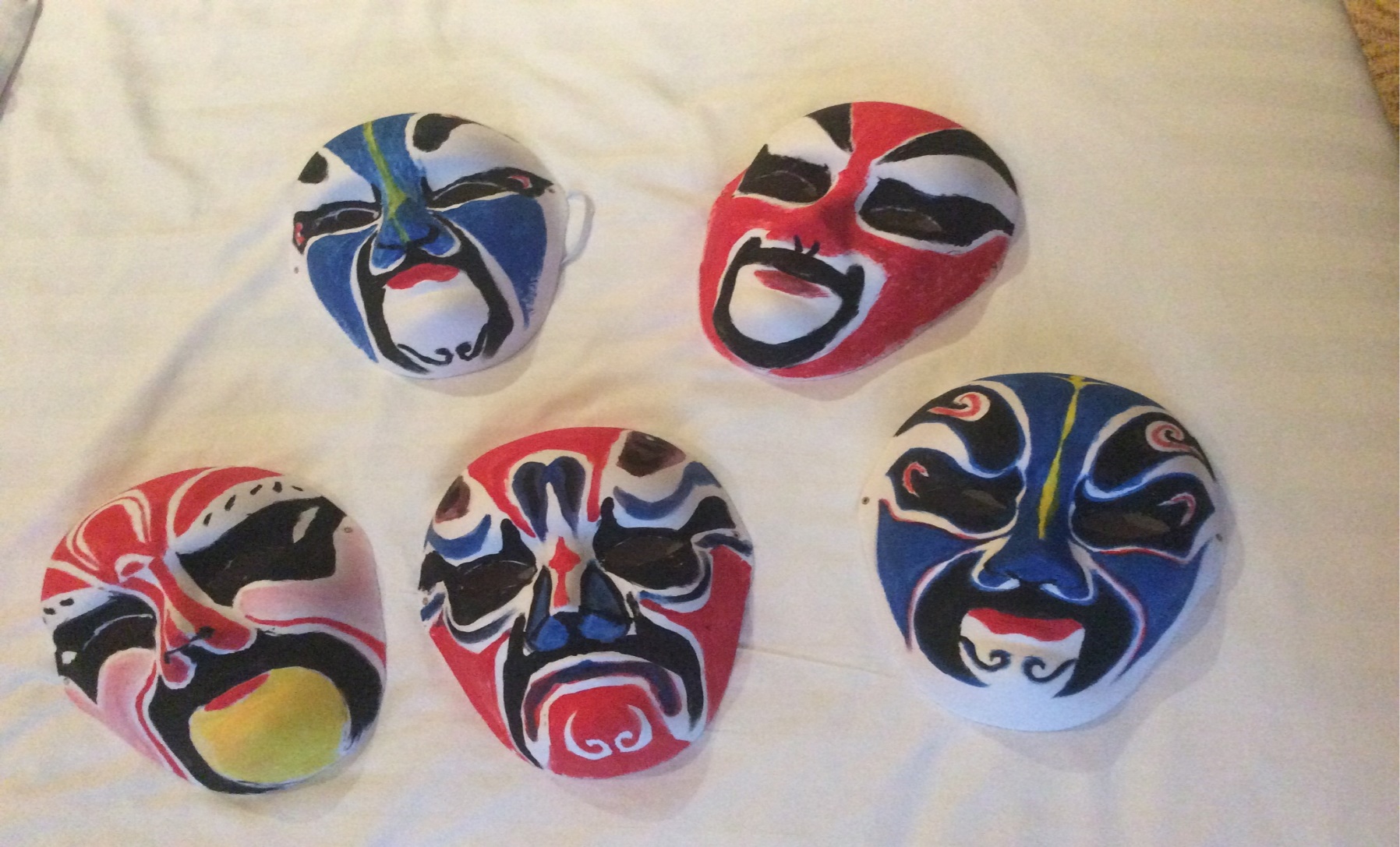 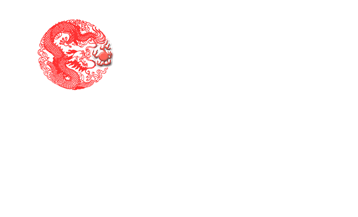 Tidying-up requirements
1. Clean your paintbrushes and put them in the box with the pencil.
2. Tidy away the paints in the box.
3. Clean your desk. Thank you.
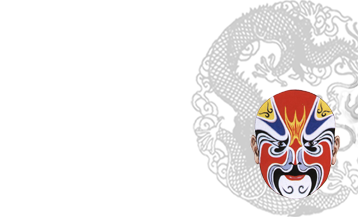 说唱脸谱
chàng liǎn   pǔ
《唱脸谱》
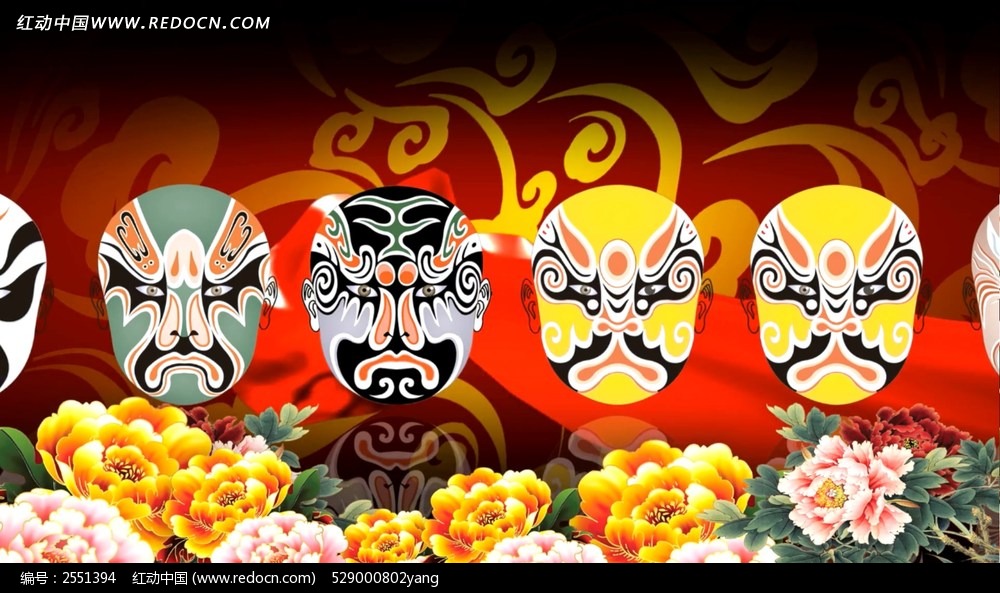 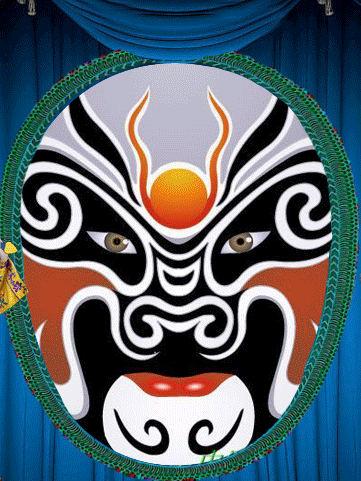 shuō chàng liǎn pǔ 
  说      唱    脸  谱
https://www.youtube.com/watch?v=ddBE9nfC8_o
说    唱   脸    谱
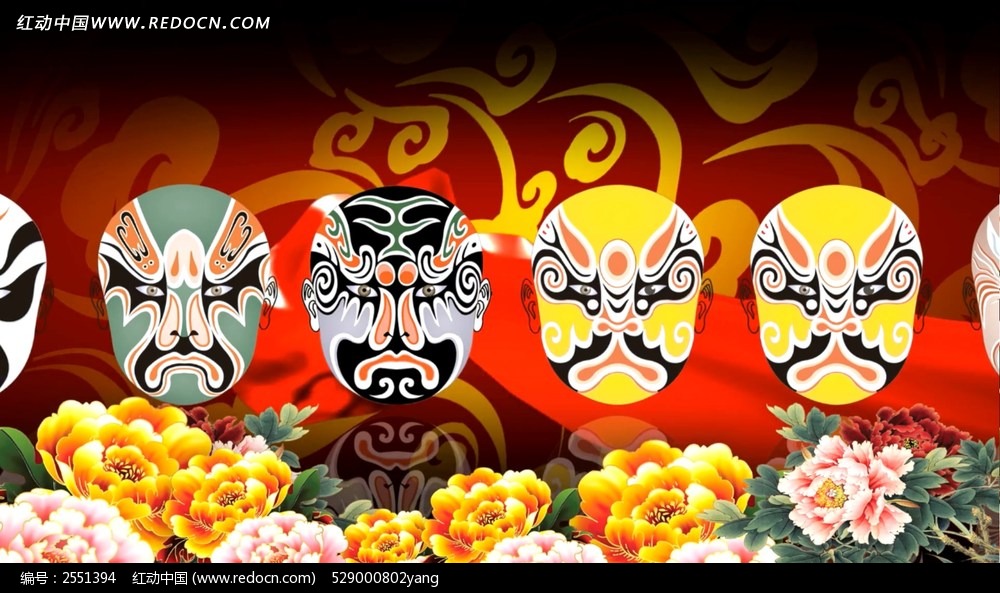 chàng liǎn pǔ 
《唱脸谱》
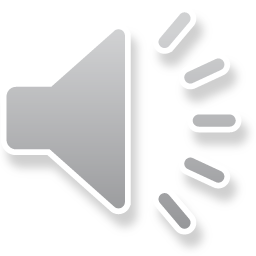 说唱脸谱
wài  guó  rén  bǎ  nà  jīng  xì  jiào zuò
 外     国      人   把    那   京     戏   叫   做 bei-jing o-pe-ra
Foreigners call Jing Xi Beijing Opera.
méi  jiàn  guò  nà  wǔ  sè  de  yóu cǎi      
没      见      过     那   五    色  的    油   彩
lèng wǎng  liǎn  shàng  huà 
   楞     往      脸       上       画
It is amazing that the ‘different colours’ painting was based on the faces of different characters of Beijing Opera in different design for different stories.
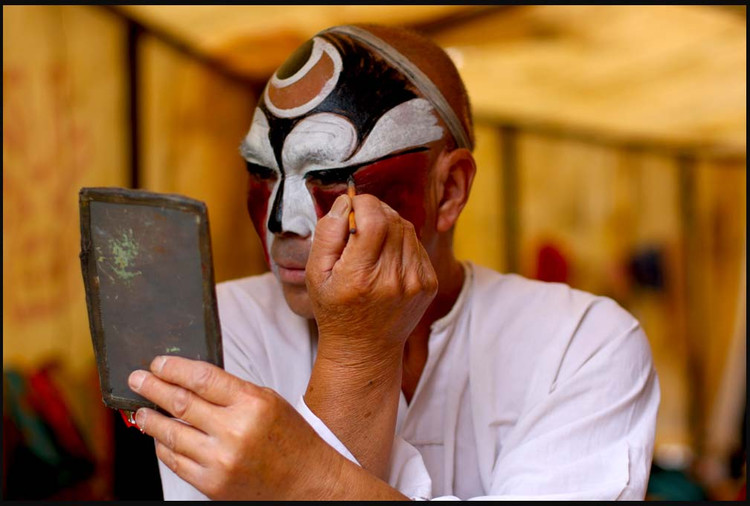 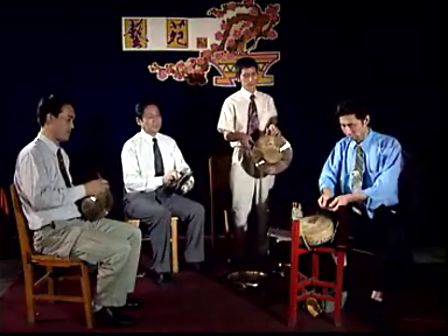 说唱脸谱
“sì  jī tóu ” yī  liàng  xiàng 
“四  击  头”   一     亮      相
A typical Chinese-style pose with the mask and gesture.
měi  jí  le
 美    极 了        beautiful!
miào jí  le       wonderful!
  妙    极  了
jiǎn  zhí  OK dǐng  guā guā 
  简    直   OK   顶     呱     呱
definitely OK,   Thumbs up(best)!
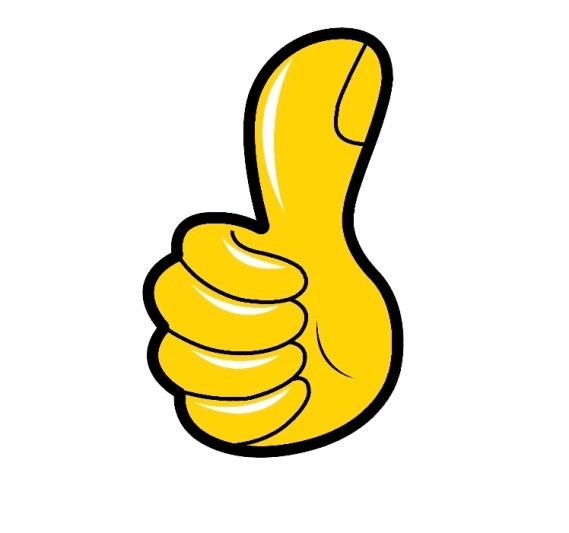 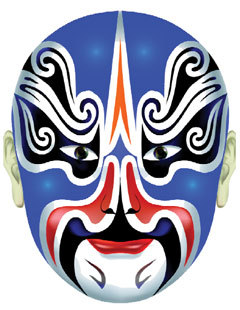 说唱脸谱
lán liǎn de dòu ěr dūn  dào yù mǎ   蓝  脸  的   窦  尔  敦    盗  御 马
The blue face is Dou Erdun.
hóng liǎn de guān gōng zhàn zhǎng shā  红   脸  的   关      公     战      长     沙
The red face is Guan Gong.
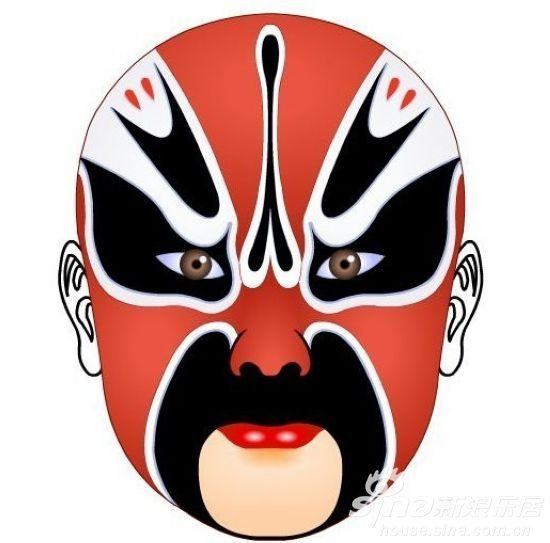 说唱脸谱
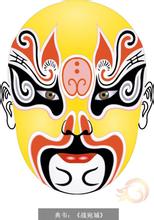 huáng liǎn de diǎn wéi 
   黄       脸  的 典  韦
The yellow face is Dian Wei
   bái liǎn de cáo cāo 
白   脸   的   曹 操
The white face is Cao Cao
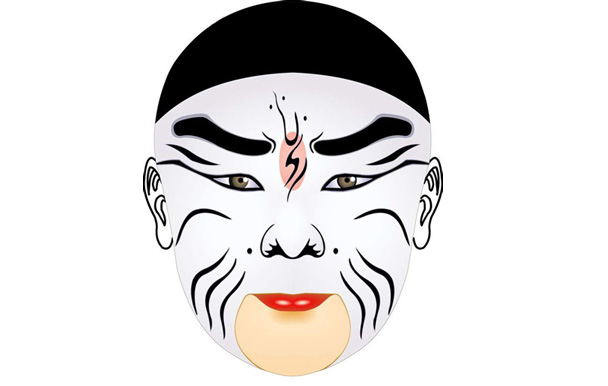 说唱脸谱
hēi liǎn de zhāng fēi jiào zhā zhā 
  黑  脸  的     张    飞  叫    喳 喳
The black face is Zhang Fei
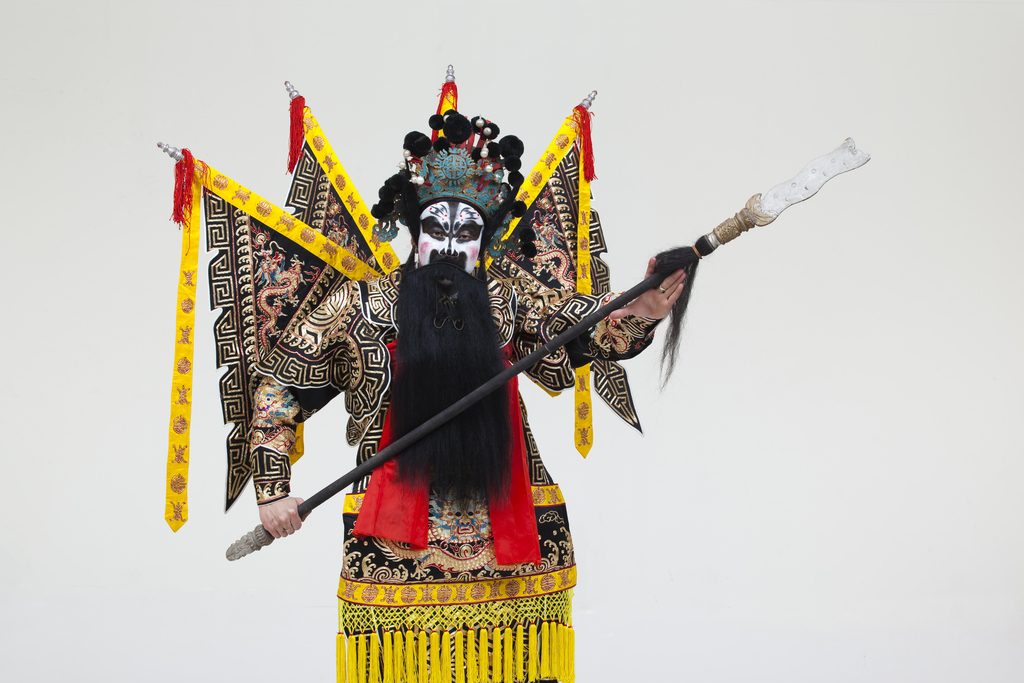 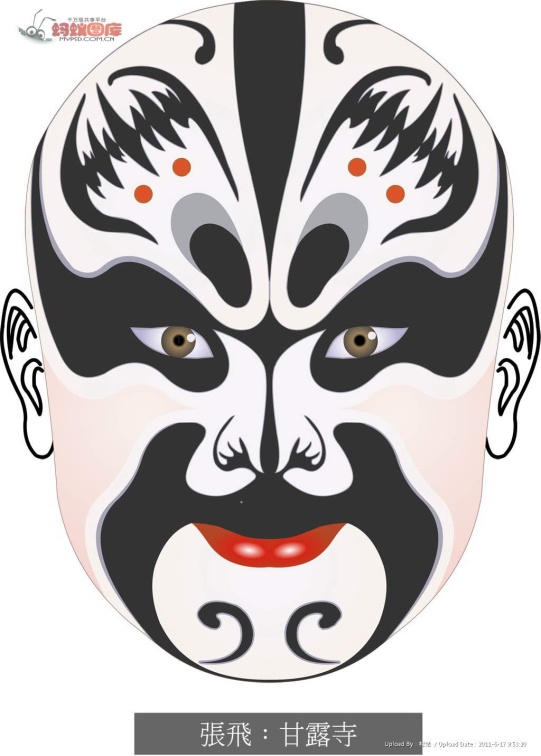 说唱脸谱
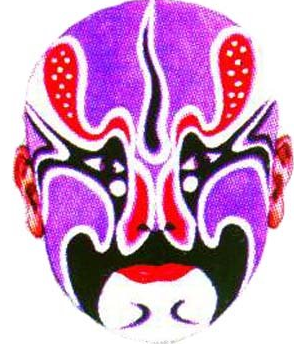 zǐ sè de tiān wáng  tuō bǎo tǎ 紫 色  的  天     王     托  宝 塔
The purple face is the King of Li Jing




lǜ sè de mó guǐ  dòu yè chā 绿  色 的  魔   鬼    斗  夜  叉
The green face is devil
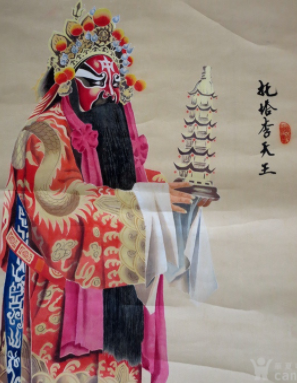 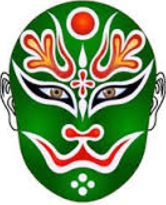 说唱脸谱
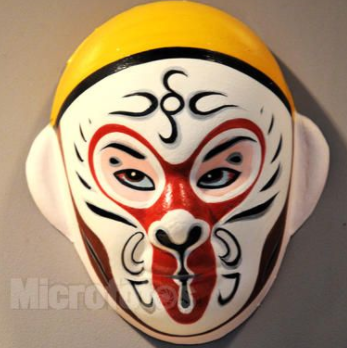 jīn sè de hóu wáng  
金   色  的   猴    王
The gold face is King Monkey
yín sè de yāo guài  银   色 的  妖  怪
The silver face is the monster
huī sè de jīng líng  xiào hā hā  灰  色  的   精   灵    笑    哈 哈
The grey face is spirit
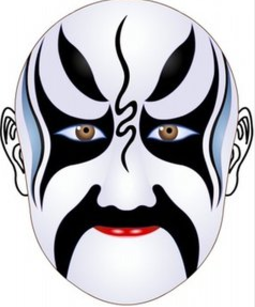 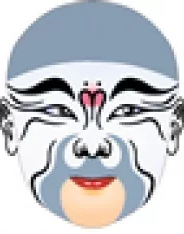 说唱脸谱
yī fú fú xiān míng de  yuān yāng wǎ 一  幅 幅  鲜    明    的    鸳     鸯   瓦
Each mask shows a different character
yī qún qún shēng dòng de  huó pú sà 一   群   群     生      动    的   活  菩  萨
The characters are as vivid as the living goddess.
yī bǐ bǐ gōu miáo  yī diǎn diǎn kuā dà 一 笔 笔  勾   描     一  点    点   夸  大
Painted stroke by stroke until it was exaggerated
yī zhāng zhāng liǎn pǔ měi jiā jiā  一    张      张      脸  谱  美  佳  佳 
Fine paintings and fantastic faces.
hā hā hā 哈哈哈
(sound of laughing)
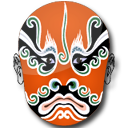 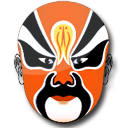 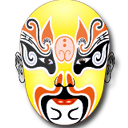 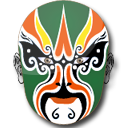 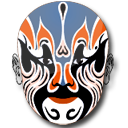 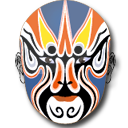 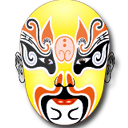 Thank you!
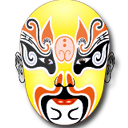 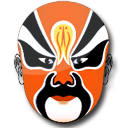 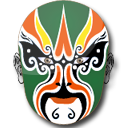 京剧简介：https://www.youtube.com/watch?v=ka5z3uYctug
Dress up
https://www.youtube.com/watch?v=m9bLFcq33S4